Муниципальное бюджетное общеобразовательное учреждение «Средняя общеобразовательная казачья кадетская школа села Знаменка»
Нерчинский район, Забайкальский край


Презентация
 «Путешествие в космос»
 на уроке математики
4 класс


Составила: учитель начальных классов
Хаустова Татьяна Александровна
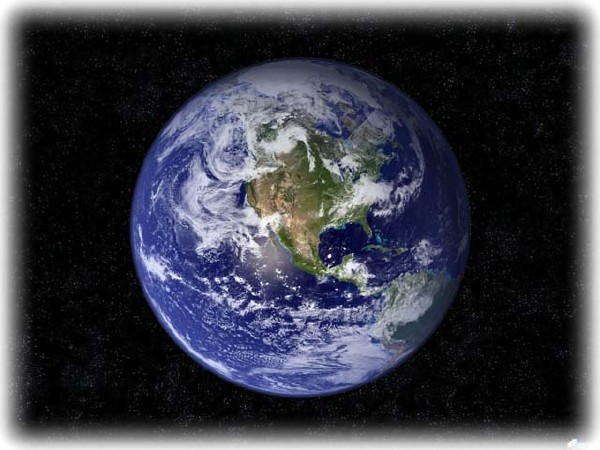 Какие планеты вы знаете?
Земля
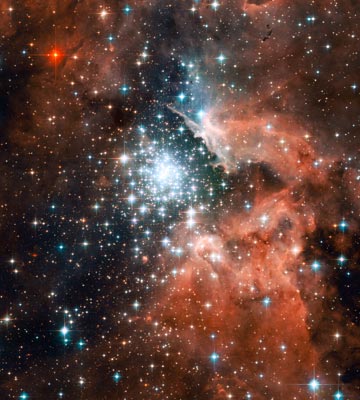 2
4
1
9
8
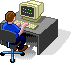 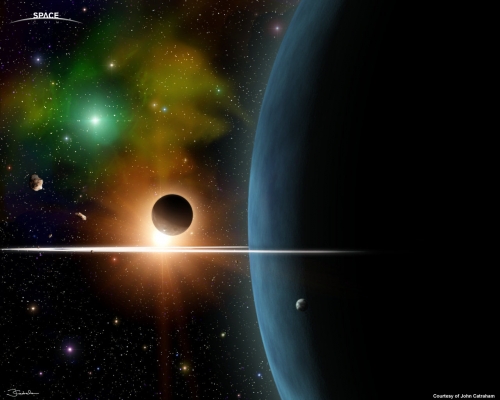 1. В каком номере допущена ошибка?
86:9=9 (ост.5)
32:87=32 (ост.0)
32:87=0 (ост.32)
92:23
2. вычислите
3. Найдите верное утверждение:
Чтобы найти делимое, нужно:
1) Частное х  делитель
2) Частное +делитель
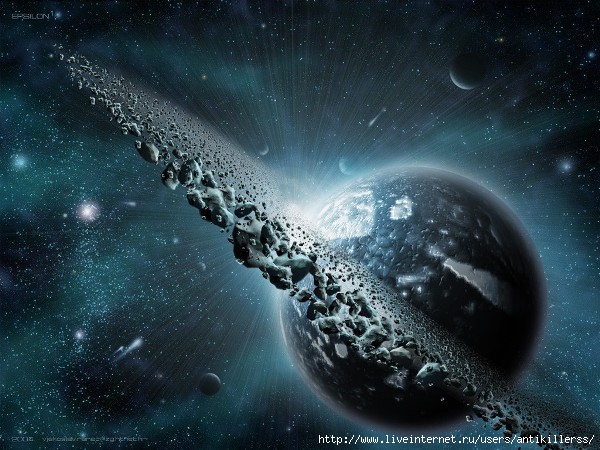 4. Вычислите, запишите цифру разряда сотен 
56 х 7
5. Решите задачу:
«В трех одинаковых ящиках лежит 60кг яблок. Сколько нужно ящиков, чтобы расфасовать 160 кг яблок?»
Россия
Старт!
3
2
1
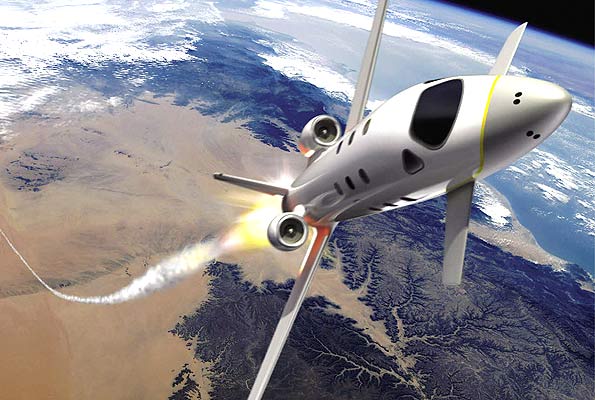 Счастливого  пути!
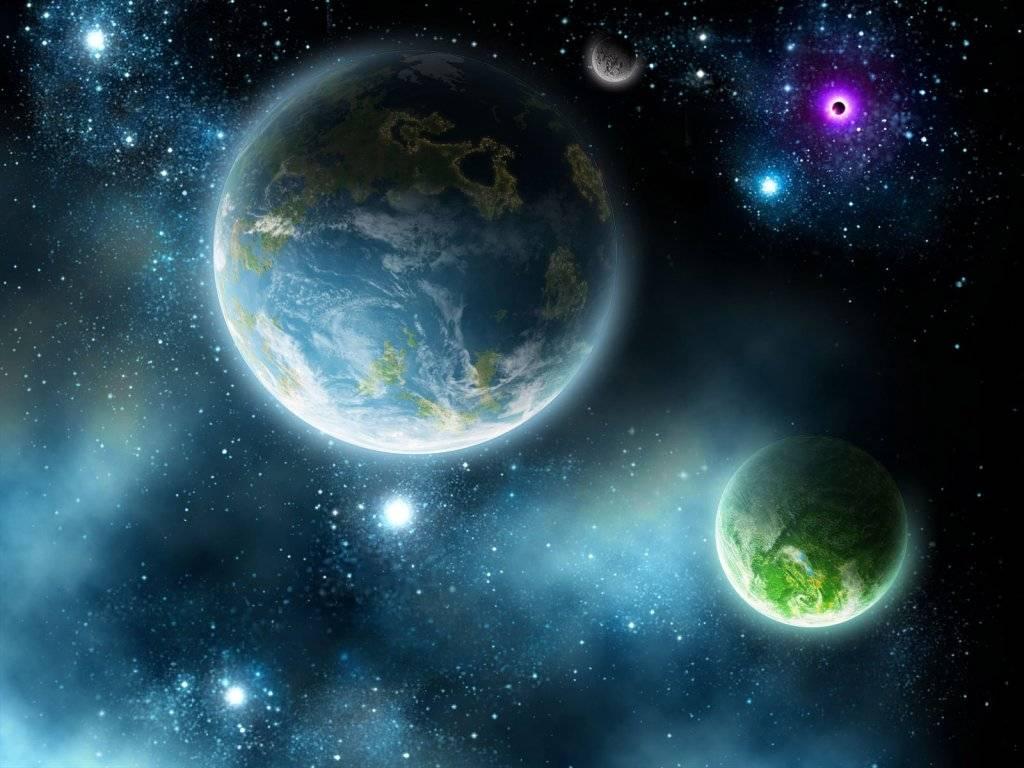 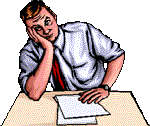 64х8
Да, нужно внимательнее слушать учителя и больше заниматься математикой!
84:4
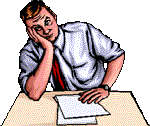 84:28